Proportion
A step-by-step guide to direct and inverse proportion
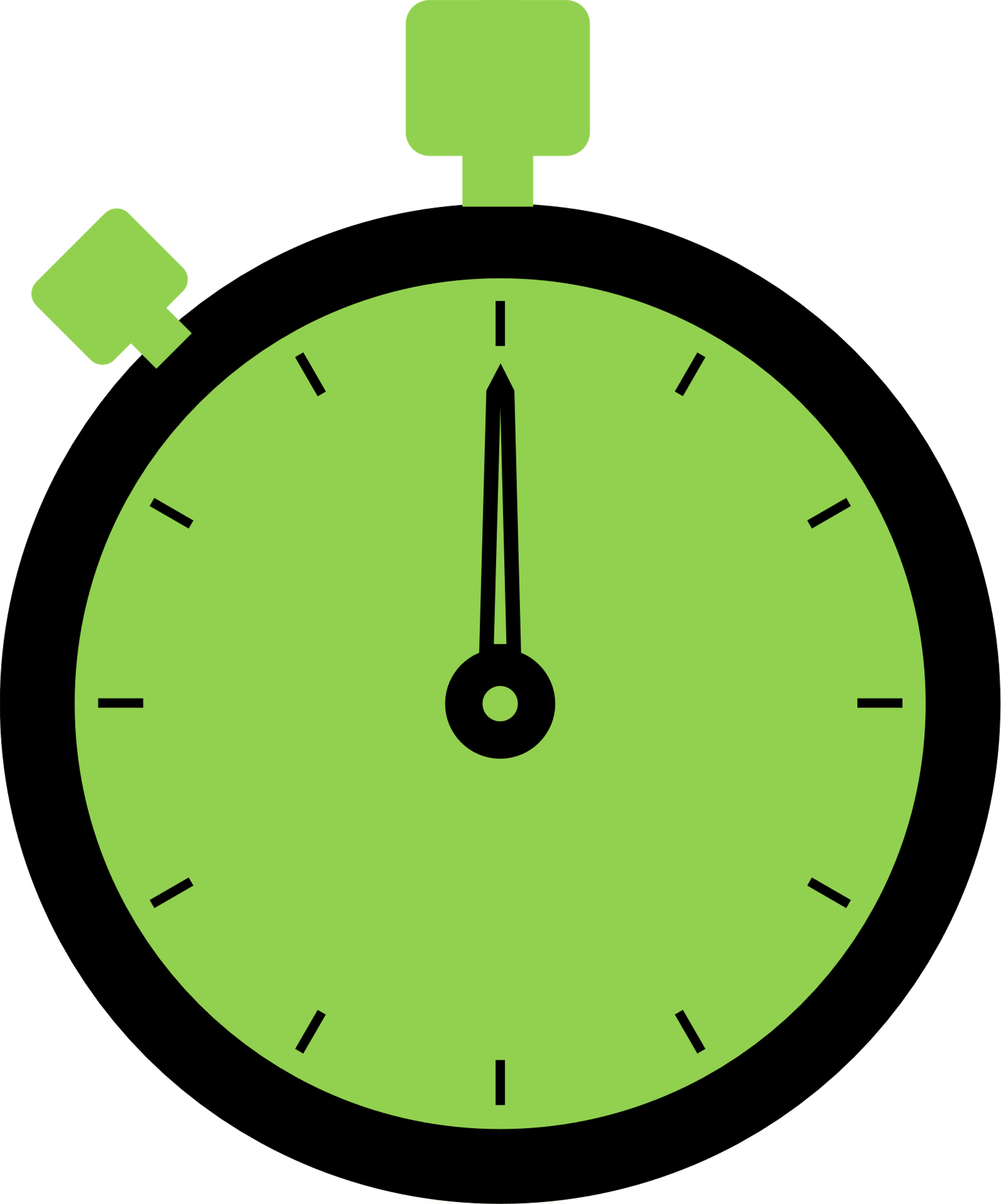 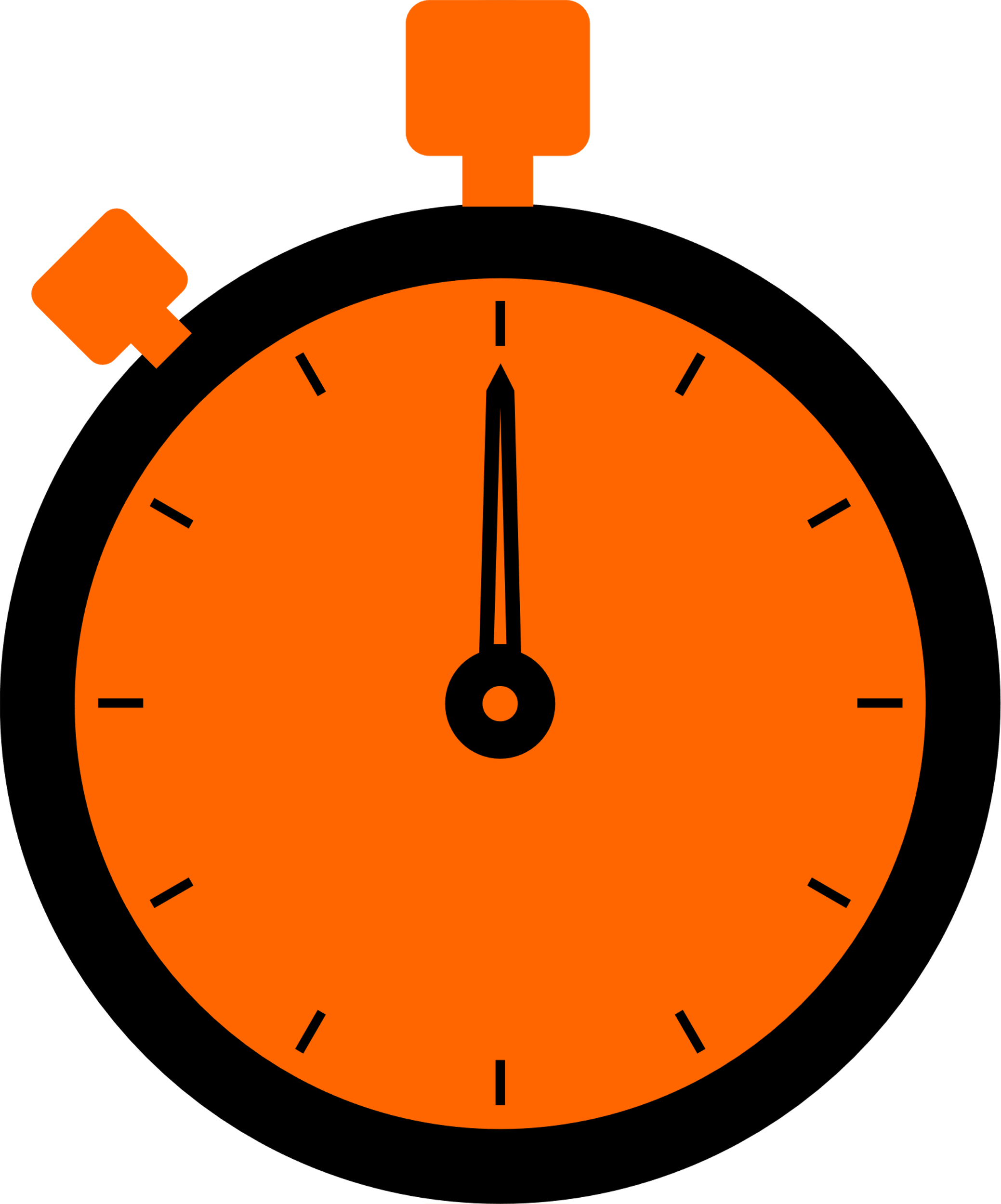 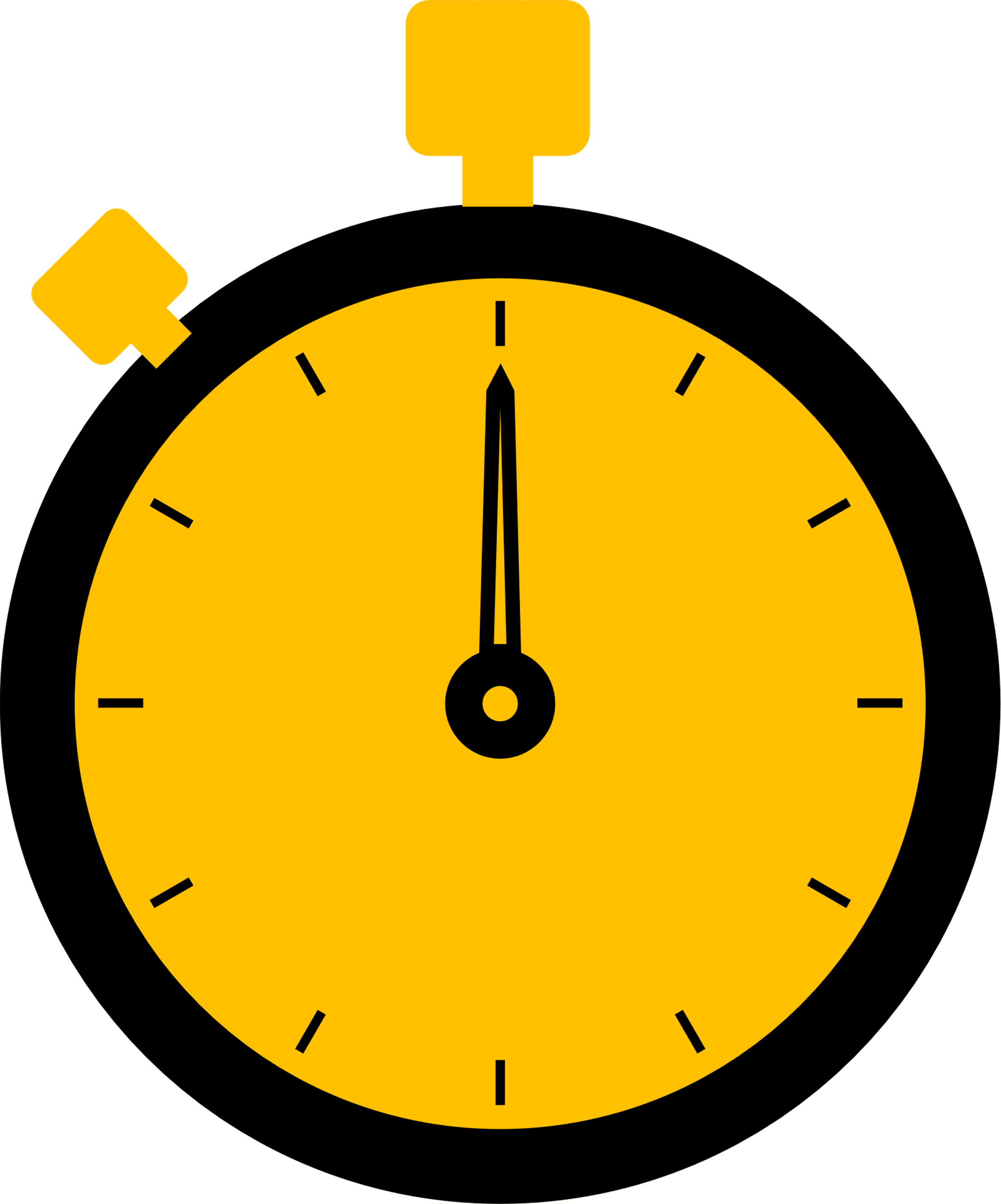 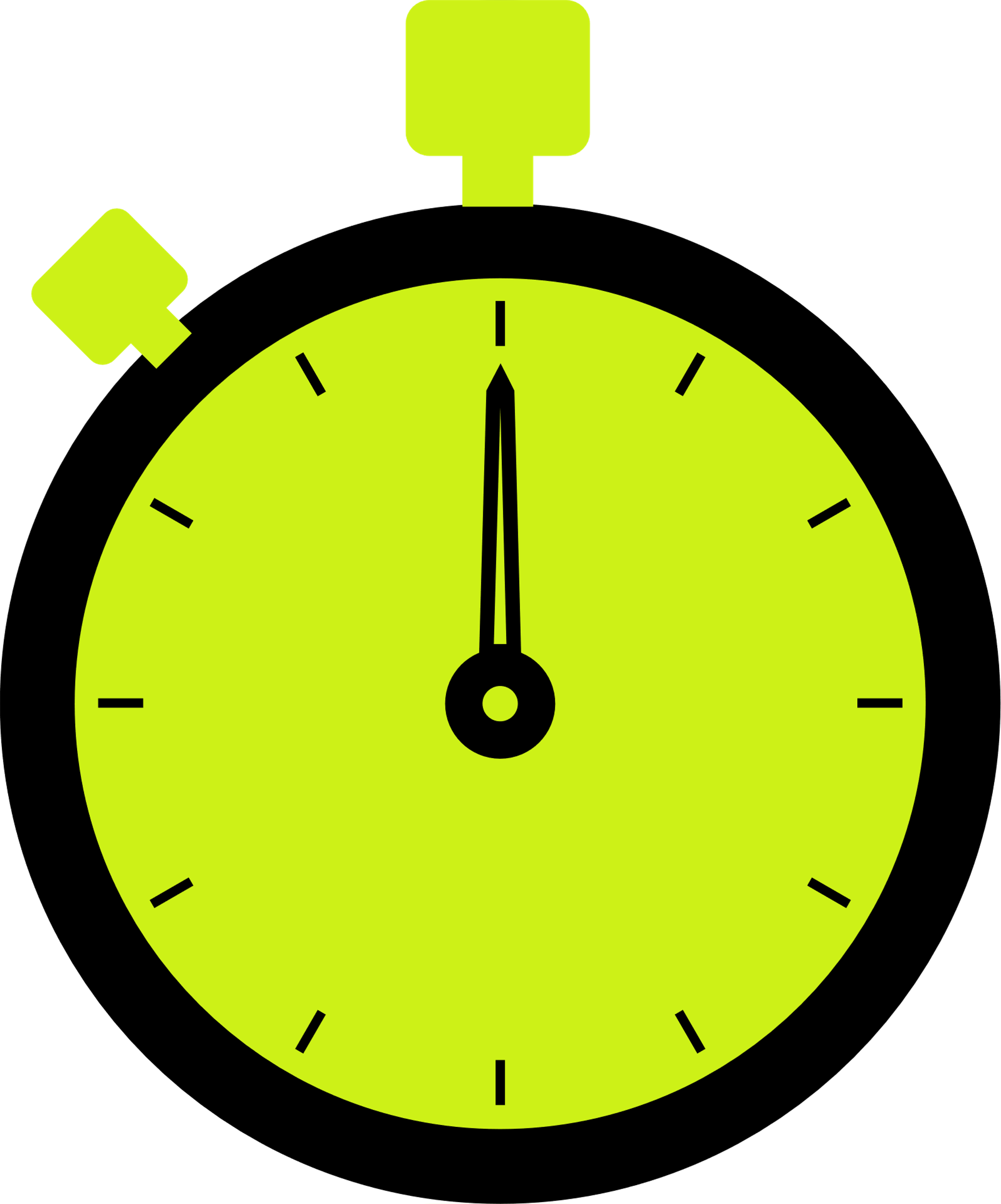 Strength or Target?
Starter
k=2
a=6
a=4
b=3.5
k=1.5
b=12
k=8
c=18
D=1
d=10
k=24
E=0.5
T=56
k=21
V=3
f=3
g=5
k=45
Direct proportion
Inverse proportion
vs
What the question would say
Read as…
In maths…
Write it as a general formula we can work with…
“k” is the constant that links our two numbers.

We use it, and a specific case, to find a specific formula for all numbers with a specific relationship.

You can skip straight to writing down the general formula in a question.
Direct proportion
Inverse proportion
vs
A is directly proportional to B.
When A=10, B=5.
Find the equation linking A and B.
A is inversely proportional to B.
When A=10, B=5.
Find the equation linking A and B.
Start with the general formula
Substitute in values in the question
Solve for k…
Write the specific formula
We can use the general formula to find the specific formula for this relationship.
We can use the specific formula to find other values in the relationship, when one variable is a specific value.
Inverse proportion
Direct proportion
vs
Start with the specific formula
Substitute in values in the question
Start with the specific formula
Substitute in values in the question
Solve for B
Direct Proportion

When one quantity increases the other increases.
Inverse Proportion

When one quantity increases the other decreases.
Proportionality 
constant
Equation of 
Proportionality
It takes 6 hours for 4 workers to build a wall.

How long does it take 8 workers to build a wall?
①
②
③
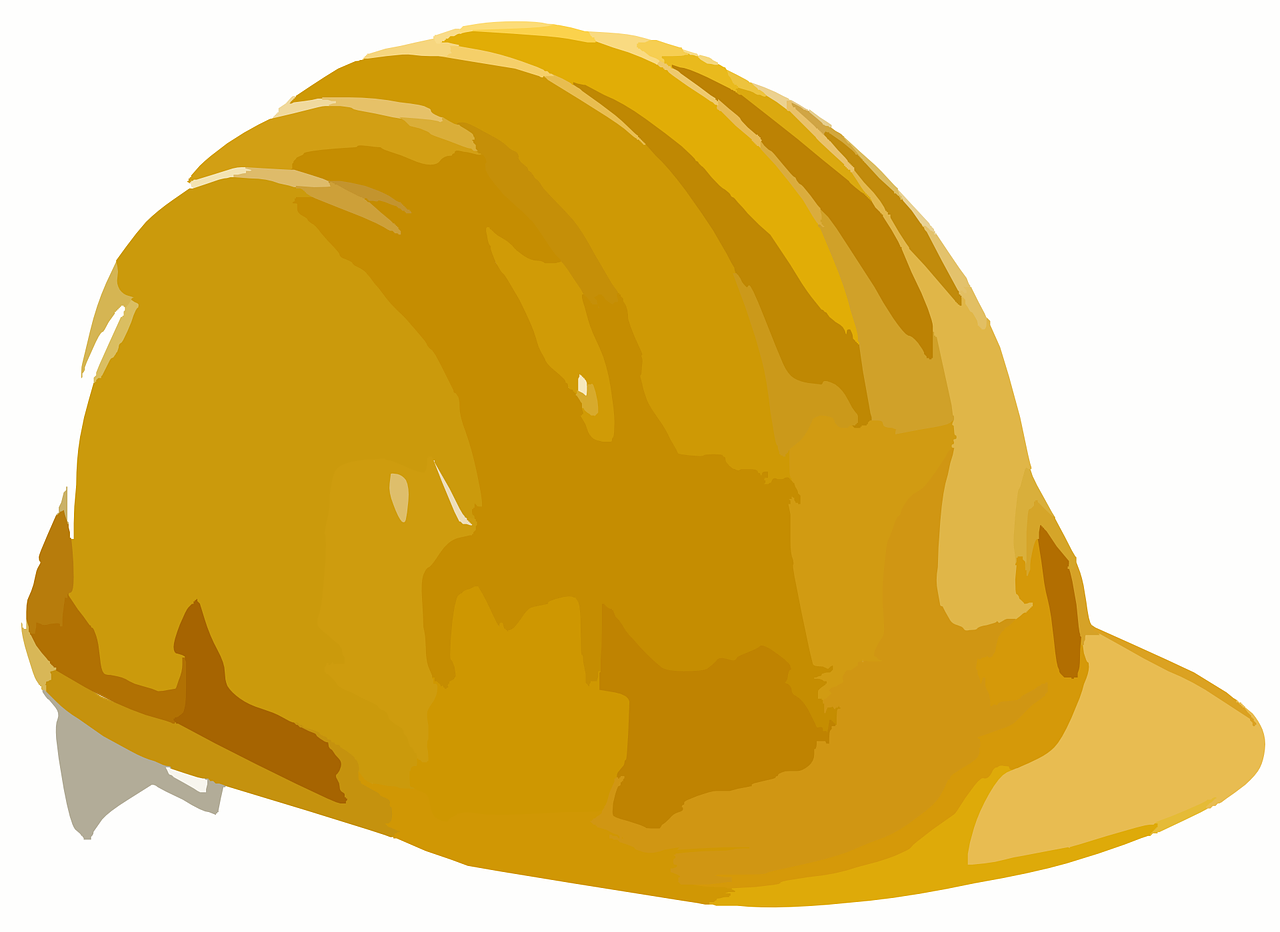 ①
hours
4 construction workers complete a project in 5 hours.

How quickly do 10 workers complete the project?
workers
②
③
worker-hours
hours
REWRITE & SUBSTITUTE
REWRITE & SUBSTITUTE
REWRITE & SUBSTITUTE
REWRITE & SUBSTITUTE